DIGITAL IMAGE PROCESSINGUNIT-VImage Compression
Presented By
Dr Y Mallikarjuna Rao
ECE department.
Santhiram Engineering College
Image Compression
Image files may be too big for network           transmission, even at low resolutions.
Use more sophisticated data representation or  discard information to reduce data size.
Effectiveness of compression will depend on  actual image data.
For any compression scheme, there will always   be some data for which 'compressed' version is  actually bigger than the original.
Redundancy
Compression algorithms are developed by taking advantage of the redundancy that is inherent in image data
Four primary types of redundancy that can be found in images are: 
Data redundancy
Coding redundancy 
Interpixel redundancy 
Psychovisual redundancy
Data Redundancy
Let n1 and n2 denote the number of information carrying units in two data sets that represent the same information
The relative redundancy RD is define as :



	where CR, commonly called the compression ratio, is
Coding redundancy 
Occurs when the data used to represent the image is not utilized in an optimal manner 

Interpixel redundancy 
Occurs because adjacent pixels tend to be highly correlated, in most images the brightness levels do not change rapidly, but change gradually
Psycho-visual Redundancy
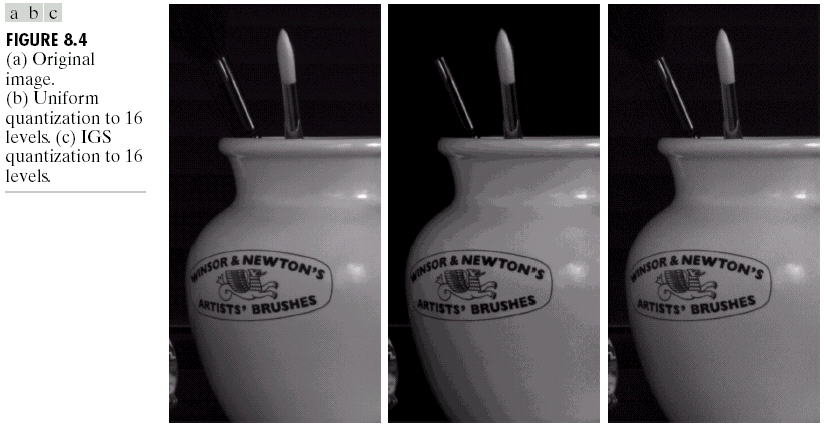 The human visual system is more 
sensitive to edges

Middle Picture: 
Uniform quantization from 256 to 
16 gray levels
CR= 2

Right picture: 
Improved gray level quantization
(IGS)
CR= 2
Compression Model
The source encoder is responsible for removing redundancy
(coding, inter-pixel, psycho-visual)

The channel encoder ensures robustness against channel noise
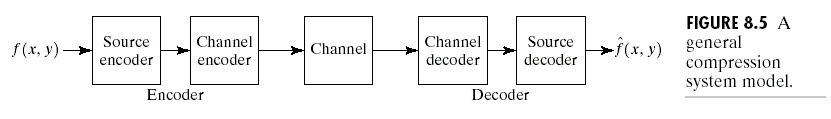 Compression Types
Error-Free Compression (Loss-less)

Lossy Compression
Error-Free Compression
Some applications require no error in compression (medical, business documents, etc..)
CR=2 to 10 can be expected.
Make use of coding redundancy and inter-pixel redundancy. 
Ex: Huffman codes, LZW, Arithmetic coding, 1D and 2D run-length encoding, Loss-less Predictive Coding, and Bit-Plane Coding.
Bit-Plane Coding
An effective technique to reduce inter pixel redundancy is to process each bit plane individually

The image is decomposed into a series of binary images.

Each binary image is compressed using one of well known binary compression techniques.
Huffman Coding
The most popular technique for removing coding  
  redundancy is due to Huffman (1952)
Huffman Coding yields the smallest number of code 
  symbols per source symbol
The resulting code is optimal
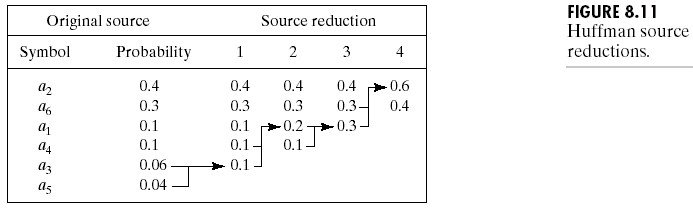 Software Research
Lossy Compression
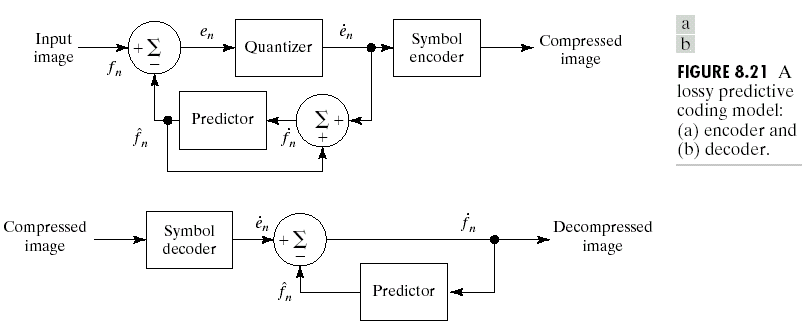 Quantizer
Transform Coding
A reversible linear transform (such as Fourier Transform) is used to map the image into a set of transform coefficients
These coefficients are then quantized and coded.
The goal of transform coding is to decorrelate pixels and pack as much information into small number of transform coefficients.
Compression is achieved during quantization not during the transform step
Transform Coding
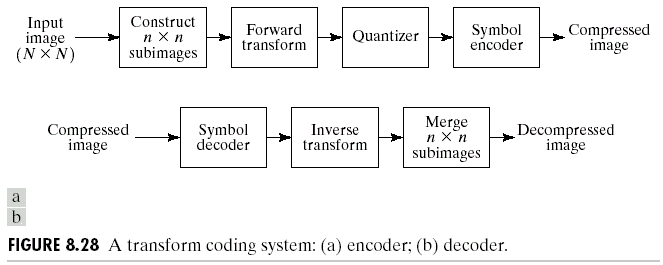 Discrete Cosine Transform
One of the most frequently used transformations for image compression is the DCT.
for  u=0


for u=1, 2, …, N-1
The JPEG Standard
JPEG is an image compression standard which was accepted as an international standard in 1992.
Developed by the Joint Photographic Expert Group of the ISO/IEC
For coding and compression of color/gray scale images
Yields acceptable compression in the 10:1 range
The Image compression Standard
JPEG is the one of the Image compression standard.
Image data usually changes slowly across an image, especially within an 8x8 block
Therefore images contain much redundancy
Experiments indicate that humans are not very sensitive to the high frequency data images
Therefore we can remove much of this data using transform coding
JPEG Encoding Overview
DCT on Image Blocks
The image is divided up into 8x8 blocks
2D DCT is performed on each block
The DCT is performed independently for each block
This is why, when a high degree of compression is requested, JPEG gives a “blocky” image result
Quantization
Quantization in JPEG aims at reducing the total number of bits in the compressed image
Divide each entry in the frequency space block by an integer, then round
Use a quantization matrix Q(u, v)
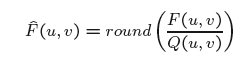 Quantization
Use larger entries in Q for the higher spatial frequencies
These are entries to the lower right part of the matrix
The following slide shows the default Q(u, v) values for luminance and chrominance
Based on psychophysical studies intended to maximize compression ratios while minimizing perceptual distortion
Since after division the entries are smaller, we can use fewer bits to encode them
Original and DCT coded block
Quantized and Reconstructed Blocks
After IDCT and Difference from Original
Same steps on a less homogeneous block
IDCT and Difference
Preparation for Entropy Coding
We have seen two main steps in JPEG coding: DCT and quantization
The remaining steps all lead up to entropy coding of the quantized DCT coefficients
These additional data compression steps are lossless
Most of the lossiness is in the quantization step
Run-Length Coding
We now do run-length coding
The AC and DC components are treated differently
Since after quantization we have many 0 AC components, RLC is a good idea
Note that most of the zero components are towards the lower right corner (high spatial frequencies)
To take advantage of this, use zigzag scanning to create a 64-vector
Zigzag Scan in JPEG
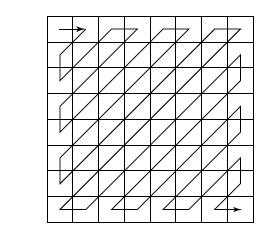 Run-Length Coding
Now the RLC step replaces values in a 64-vector (previously an 8x8 block) by a pair (RUNLENGTH, VALUE), where RUNLENGTH is the number of zeroes in the run and VALUE is the next non-zero value
From the first example we have (32, 6, -1, -1, 0, -1, 0, 0, 0, -1, 0, 0, 1, 0, 0, …, 0)
This becomes (0,6) (0,-1)(1,-1)(3,-1)(2,1)(0,0) - Note that DC coefficient is ignored
Coding of DC Coefficients
Now we handle the DC coefficients
1 DC per block
DC coefficients may vary greatly over the whole image, but slowly from one block to its neighbor (once again, zigzag order)
So apply Differential Pulse Code Modulation (DPCM) for the DC coefficients
If the first five DC coefficients are 150, 155, 149, 152, 144, we come up with DPCM code- 150, 5, -6, 3, -8
Entropy Coding
Now we apply entropy coding to the RLC coded AC coefficients and the DPCM coded DC coefficients
The baseline entropy coding method uses Huffman coding on images with 8-bit components
DPCM-coded DC coefficients are represented by a pair of symbols (SIZE, AMPLITUDE) 
SIZE = number of bits to represent coefficient
AMPLITUDE = the actual bits
Entropy Coding
The size category for the different possible amplitudes is shown below
DPCM values might require more than 8 bits and might be negative
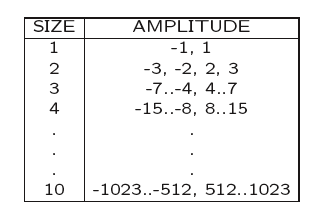 Entropy Coding
One’s complement is used for negative numbers
Codes 150, 5, -6, 3, -8 become
(8, 10010110), (3, 101), (2, 11), (4, 0111)
Now the SIZE is Huffman coded
Expect lots of small SIZEs
AMPLITUDE is not Huffman coded
Pretty uniform distribution expected, so probably not worth while
Huffman Coding for AC Coefficients
AC coefficients have been RL coded and represented by symbol pairs (RUNLENGTH, VALUE)
VALUE is really a (SIZE, AMPLITUDE) pair
RUNLENGTH and SIZE are each 4-bit values stored in a single byte - Symbol1
For runs greater than 15, special code (15, 0) is used
Symbol2 is the AMPLITUDE
Symbol1 is run-length coded, Symbol 2 is not
JPEG Modes
JPEG supports several different modes
Sequential Mode
Progressive Mode
Hierarchical Mode
Lossless Mode